Presentation titleruns here
Subtitle runs here. 

Click on the image to change it
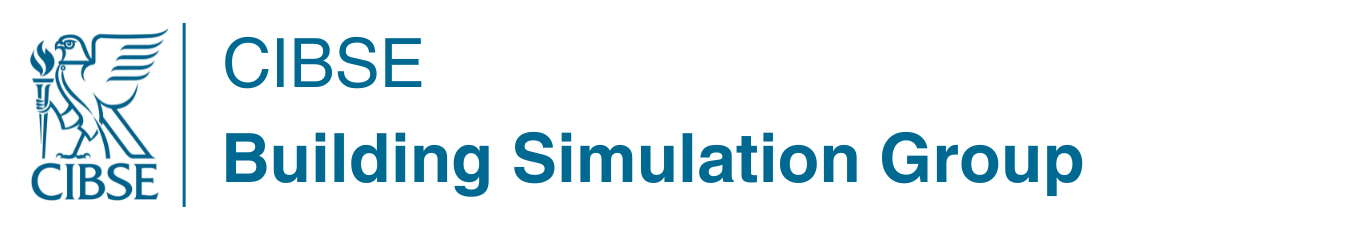 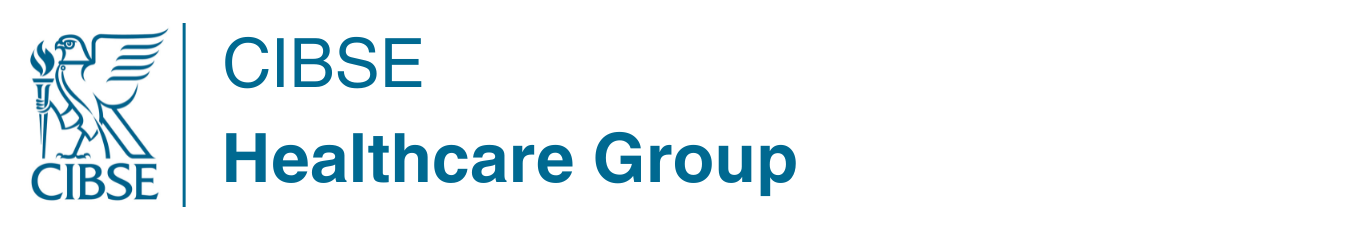 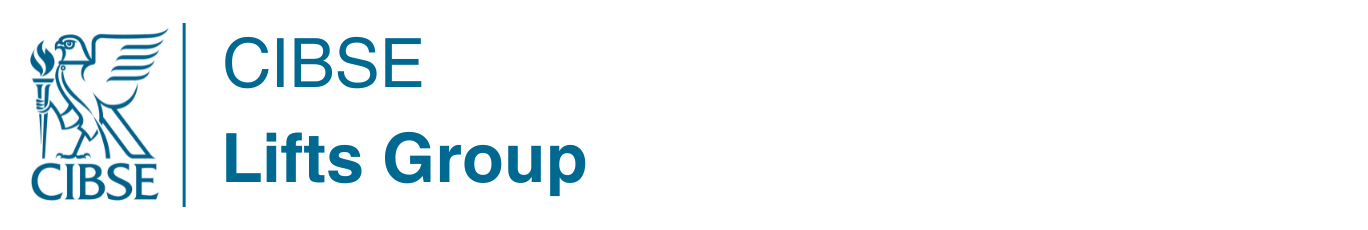 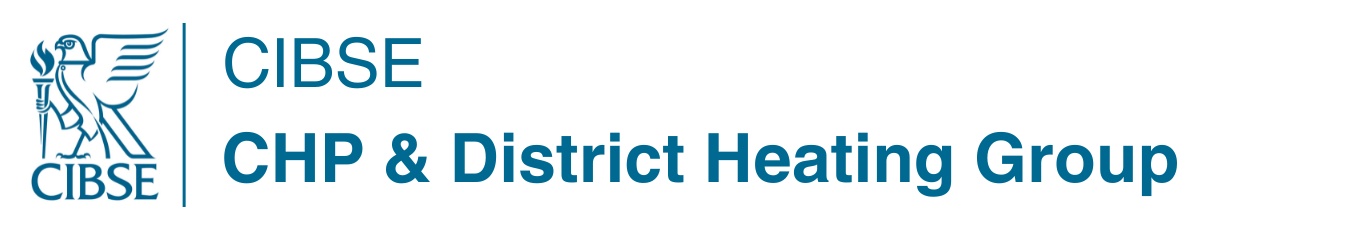 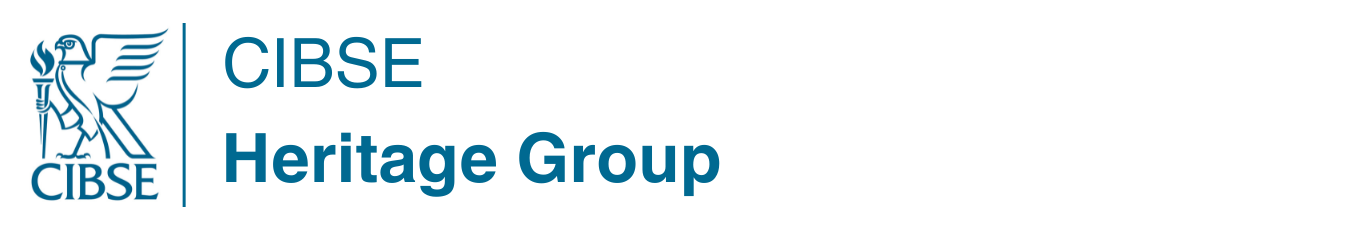 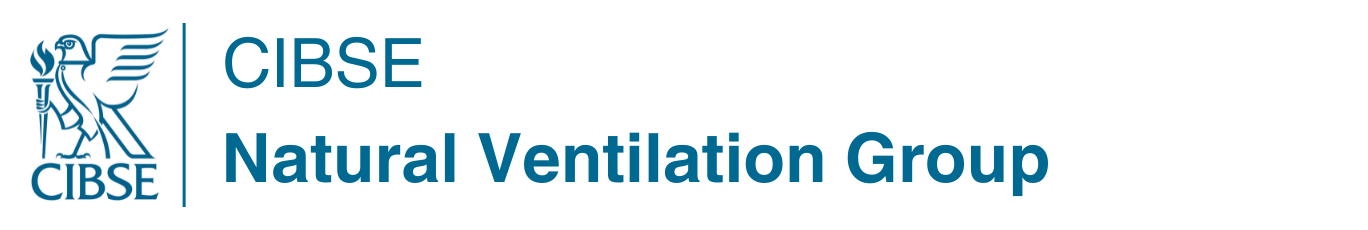 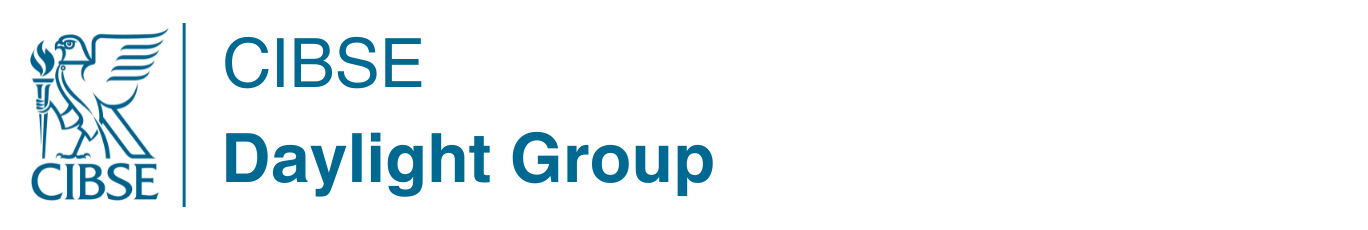 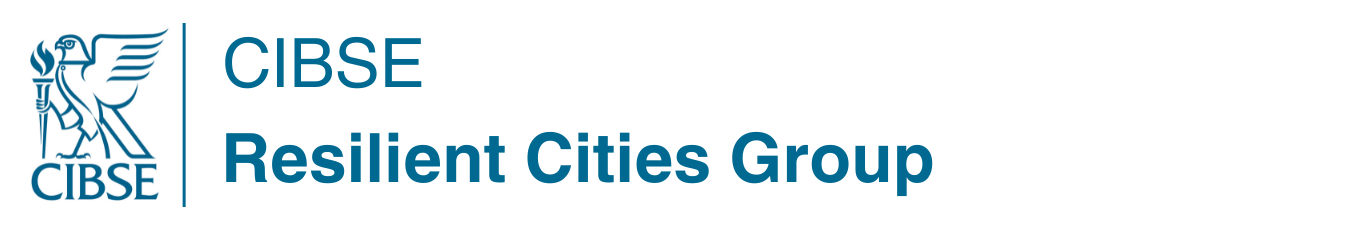 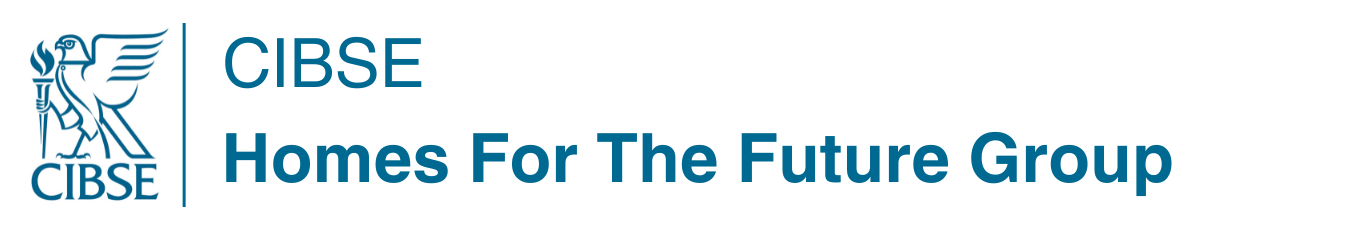 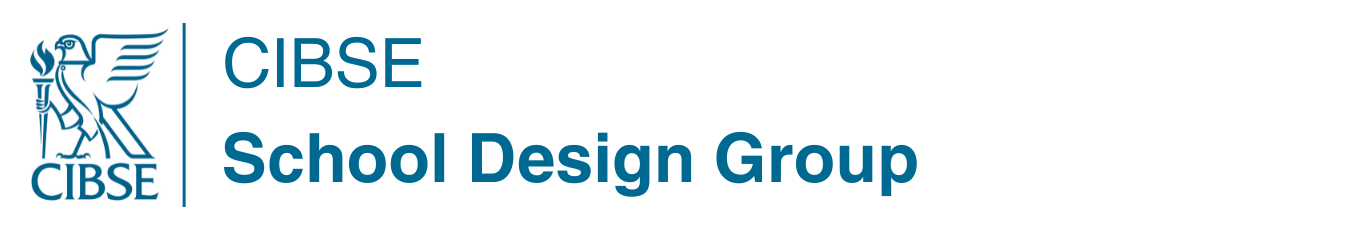 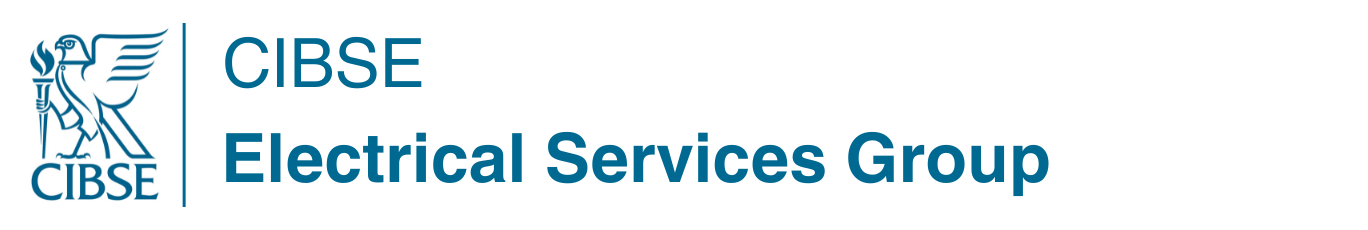 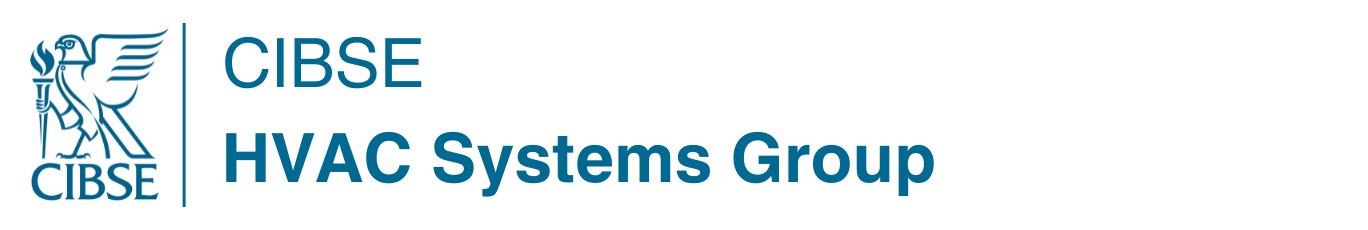 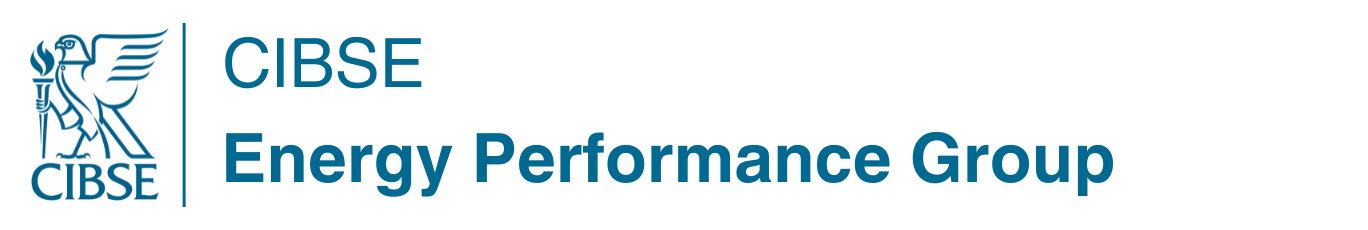 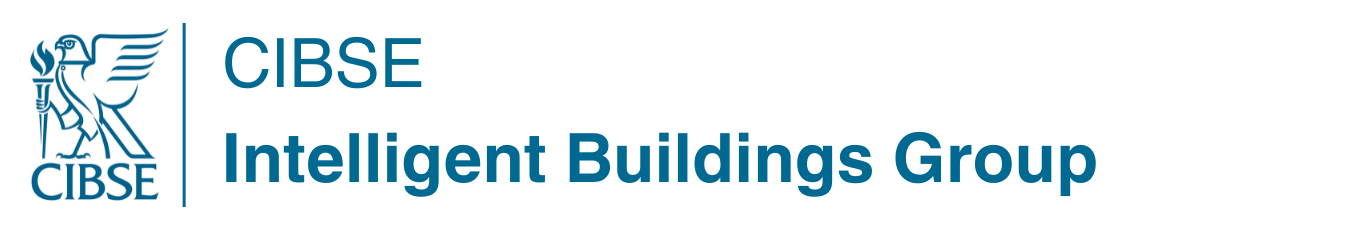 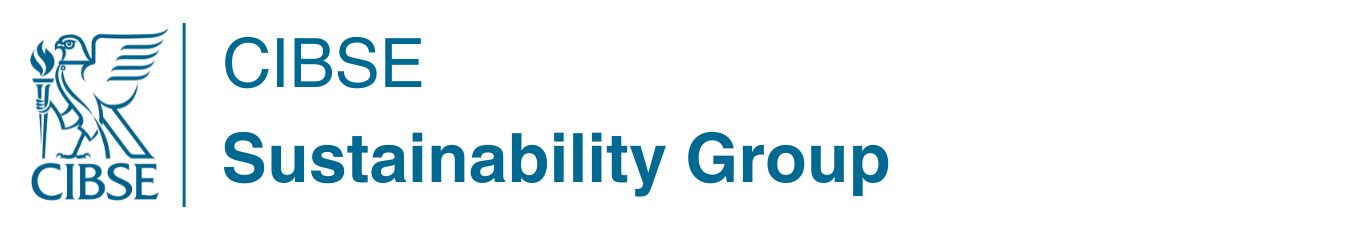 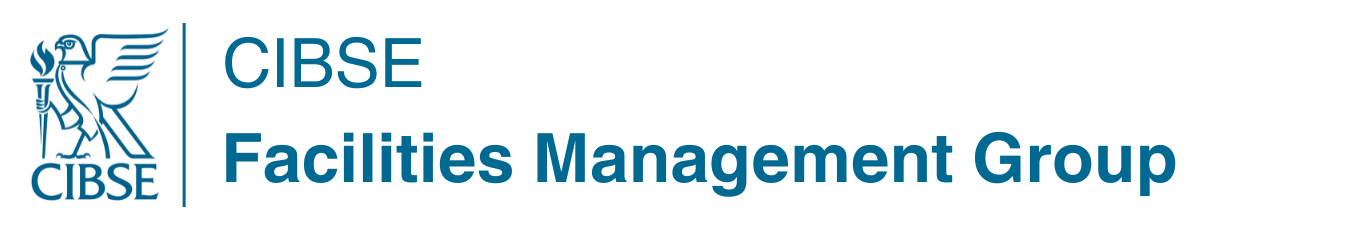 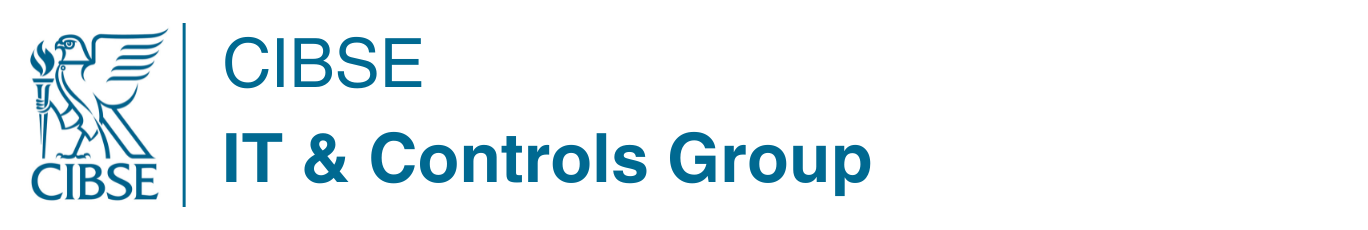 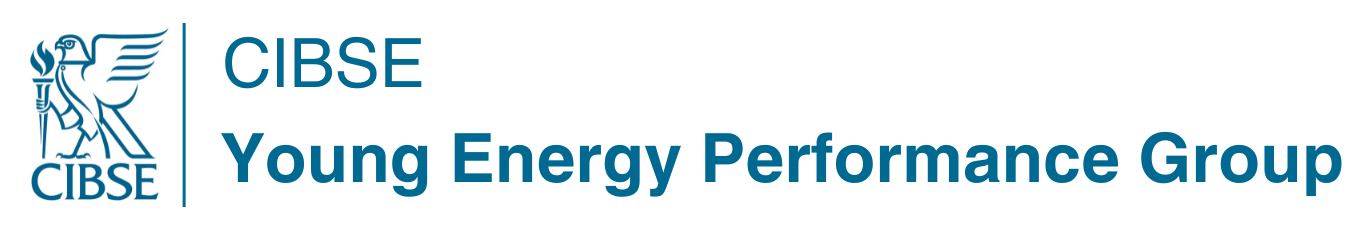 Before we get started…
Housekeeping & FAQs
About our Group
Our group is…
We focus on… 

Our aim is to… 

We are accepting co-opted members if you wish to join the committee. Just ask at the end or email groups@cibse.org.
Subscribe to our emails
Code of Conduct
We expect everyone to behave in a professional manner. 

If you are made to feel uncomfortable at any CIBSE event, report it to inclusivity@cibse.org
FAQs
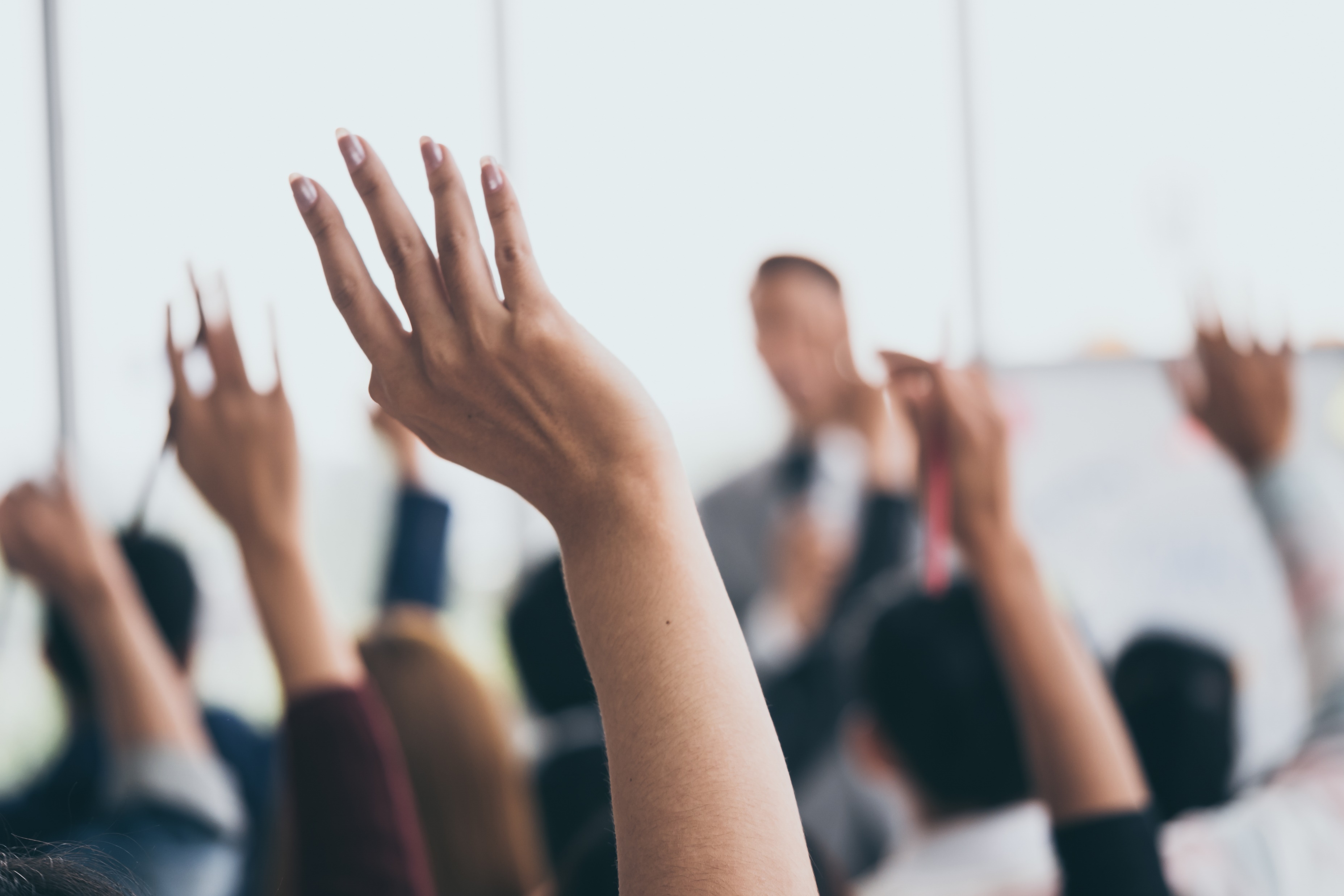 Become a STEM Ambassador
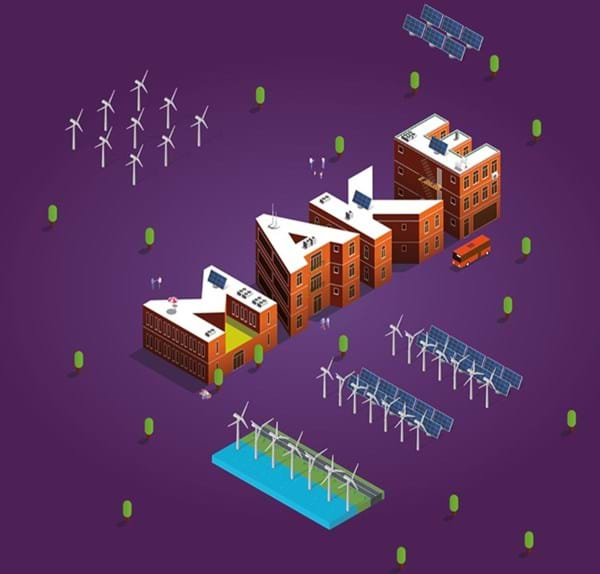 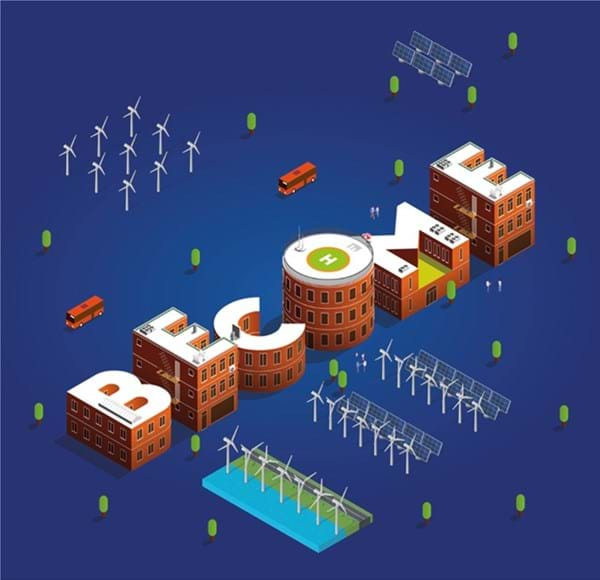 CIBSE STEM Ambassadors visit schools, colleges, universities and youth group organisations. They give an insight into the life of a building services engineer and promote careers in the profession, inspiring the next generation of engineers. Meeting industry experts can have a real impact on students and can inspire their career choices.
www.cibse.org/stem
[Speaker Notes: You must be a member of CIBSE to be a CIBSE STEM Ambassador. You can be any grade. Anyone above the age of 17 can join. 

You can choose from various listings – there is no minimum required hours. Training and resources are provided via our partner STEM Learning. 

You must pass a DBS check as you will be working with children. This can take a couple of months to prepare but it is worth it to promote the profession!]
Become a CIBSE Mentor
CIBSE Mentors volunteer their time to help those in their early careers.

You can choose your preference to mentor face-to-face, over phone call, via email or video chat. 

Most mentorships last between one to three months and are invaluable to the mentees who will learn from your expertise!
www.cibse.org/mentoring
[Speaker Notes: This is separate from sponsoring an application for Chartered status – CIBSE Mentoring focuses on the personal and professional development of a person who is already a member of CIBSE. 

Mentors can turn off/on their availability at any point throughout the year. 

Any questions can be sent to groups@cibse.org or refer them to the website.]
Past Events
[Speaker Notes: Why not promote your past events in case you have new members in the audience? Remember to say they can find the slides and recordings on the CIBSE website.]
Upcoming Events
[Speaker Notes: If you have upcoming events, promote them here!]
Heading here
Subheading here
Slide with one column
This is display text it is not here to be read it is here to show how this document will look when populated with real text. This is display text it is not here to be read it is here to show how this document will look when populated with real text. This is display text it is not here to be read it is here to show how this document will look when populated with real text. This is display text it is not here to be read it is here to show how this document will look when populated with real text.
This is display text it is not here to be read it is here to show how this document will look when populated with real text. This is display text it is not here to be read it is here to show how this document will look when populated with real text. This is display text it is not here to be read it is here to show how this document will look when populated with real text. This is display text it is not here to be read it is here to show how this document will look when populated with real text.
Slide with two columns
This is display text it is not here to be read it is here to show how this document will look when populated with real text it is not here to be read. This is display text it is not here to be read it is here to show how this document will look when populated with real text. This is display text it is not here to be read it is here to show how this document will look when populated with real text. 
This is bulleted text
This is bulleted text
This is bulleted text
This is display text it is not here to be read it is here to show how this document will look when populated with real text it is not here to be read. This is display text it is not here to be read it is here to show how this document will look. 
This is bulleted text
This is bulleted text
This is bulleted text
This is display text it is not here to be read it is here to show how this document will look when populated with real text.
Three images with captions
Caption text here
Caption text here
Caption text here
Slide with one column
This is display text it is not here to be read it is here to show how this document will look when populated with real text it is not here to be read. This is display text it is not here to be read it is here to show how this document will look when populated with real text. This is display text it is not here to be read it is here to show how this document will look when populated with real text. 
This is bulleted text
This is bulleted text
This is bulleted text
Three text boxes
Heading here
This is display text it is not here to be read it is here to show how this document will look when populated.
Bullet here
Bullet here
Heading here
This is display text it is not here to be read it is here to show how this document will look when populated.
Bullet here
Bullet here
Heading here
This is display text it is not here to be read it is here to show how this document will look when populated.
Bullet here
Bullet here
Heading runs here
This is display text it is not here to be read it is here to show how this document will look when populated with real text it is not here to be read. This is display text it is not here to be read it is here to show how this document will look when populated with real text. This is display text it is not here to be read it is here to show how this document will look when populated with real text. 
This is bulleted text
This is bulleted text
This is bulleted text
Heading runs here
This is display text it is not here to be read it is here to show how this document will look when populated with real text it is not here to be read. This is display text it is not here to be read it is here to show how this document will look when populated with real text. This is display text it is not here to be read it is here to show how this document will look when populated with real text. 
This is bulleted text
This is bulleted text
This is bulleted text
Thank you for attending!
To learn about CIBSE Special Interest Groups, visit cibse.org/sigs

To get involved with CIBSE, visit cibse.org/get-involved

To learn about CIBSE membership, visit cibse.org/join-cibse